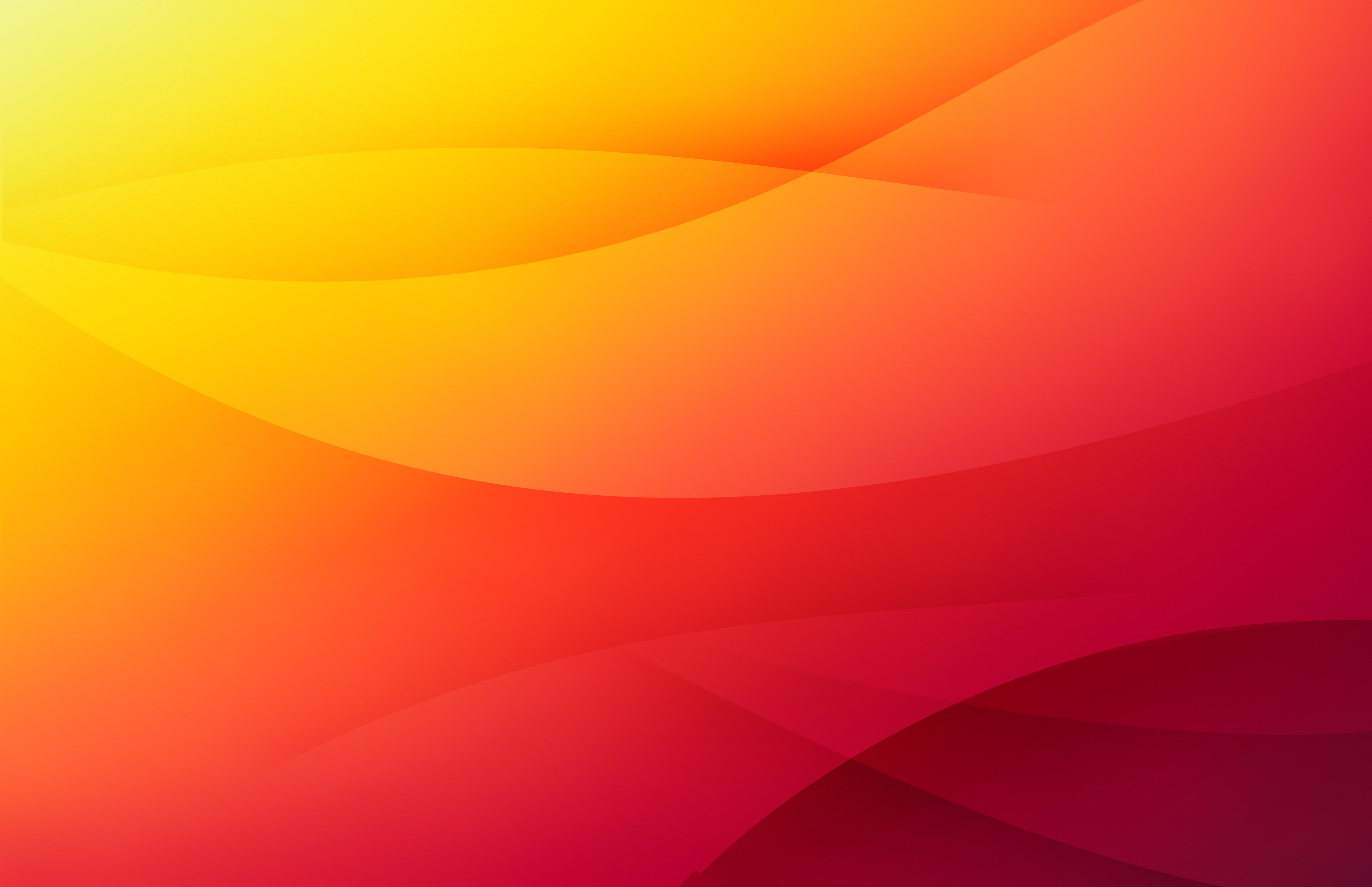 Staff Attorney Panel
DFW Seminar  2023
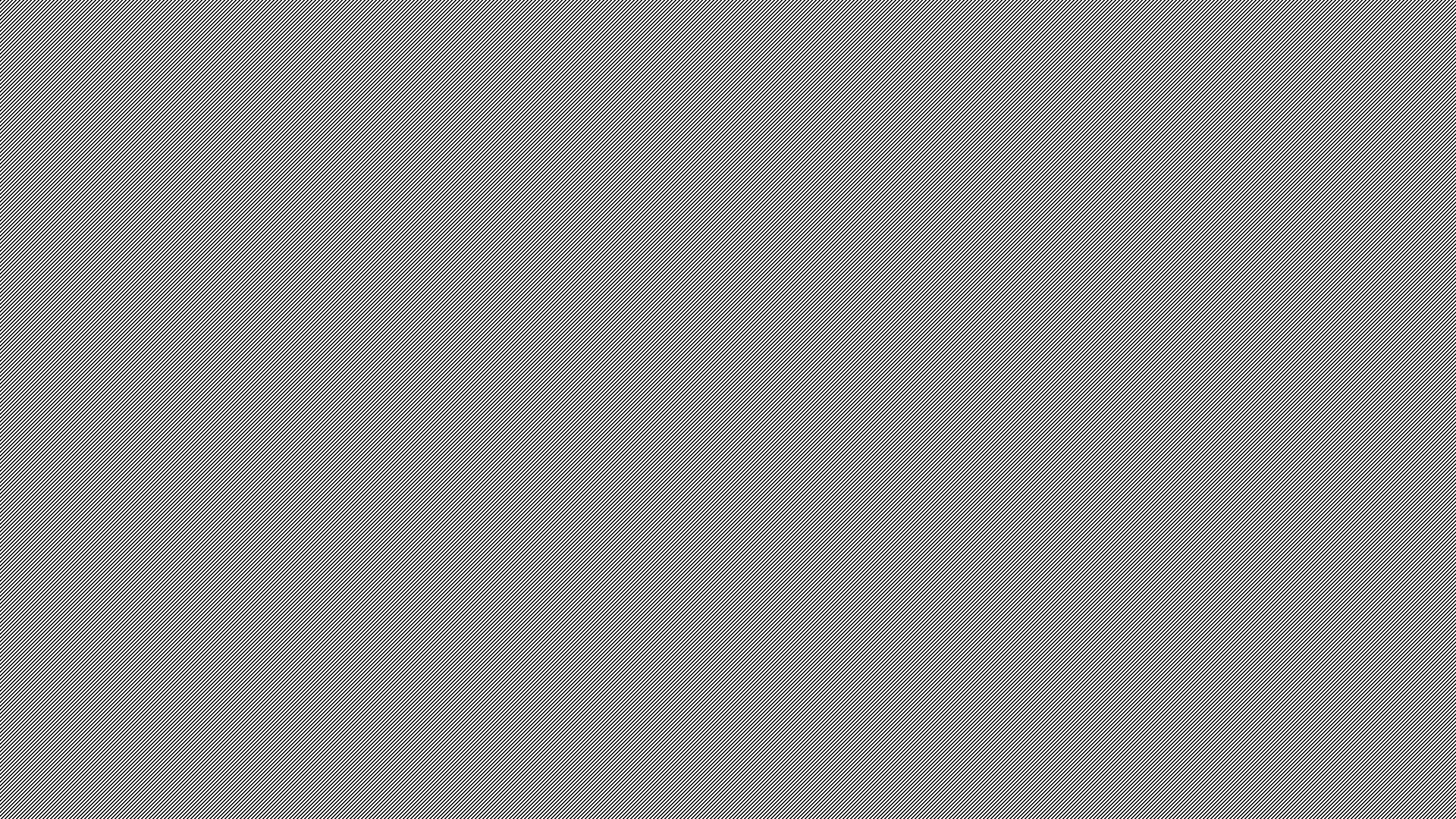 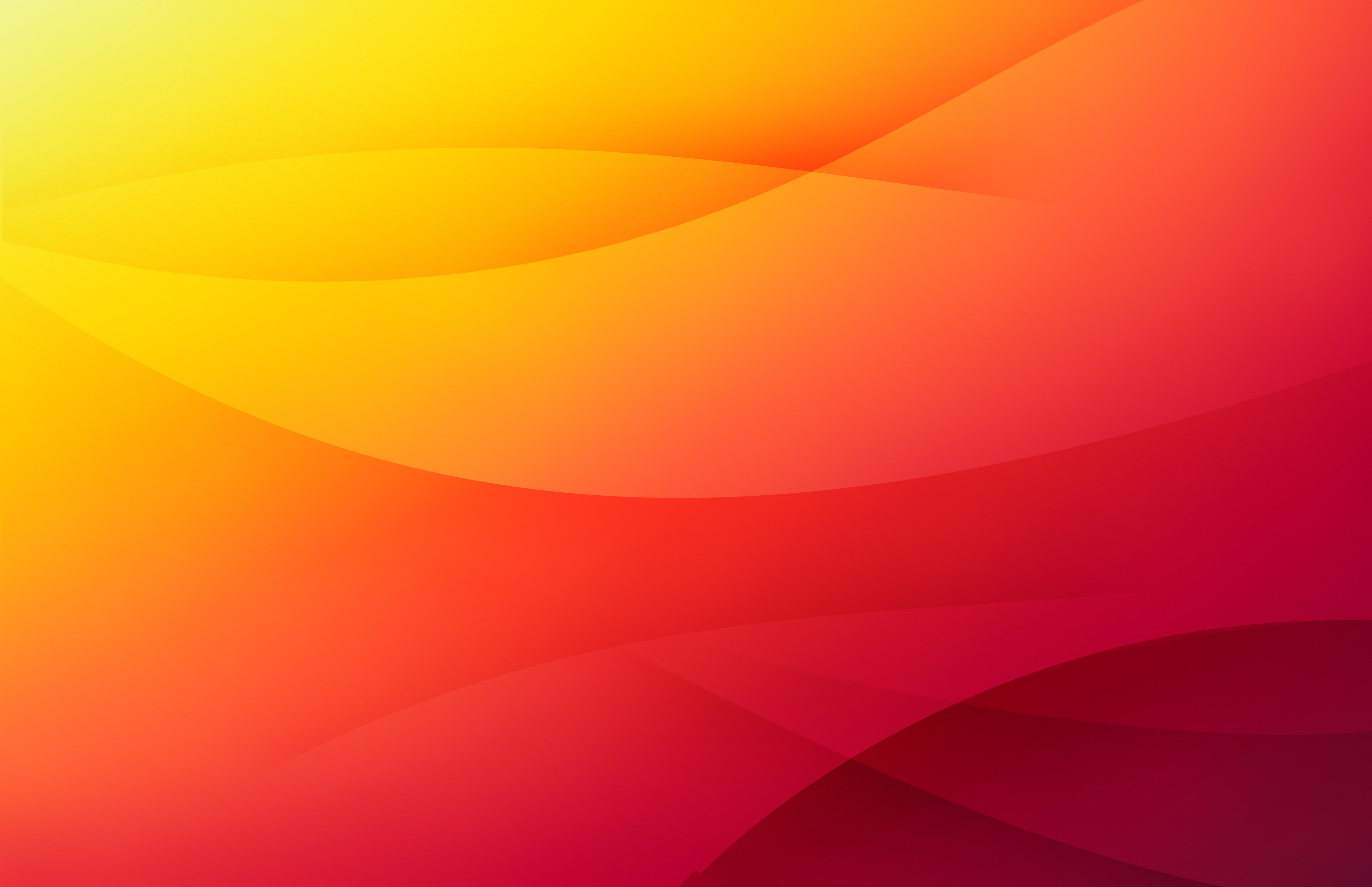 Topics
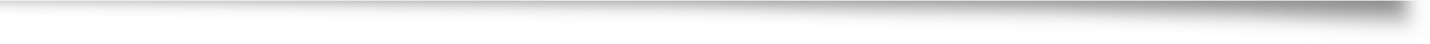 Notice of Additional Fees 
Claim Objections
Cure and Maintain Car Claims
Interest Rates, Rising Property Values and Claiming Exemptions
Electronic Signatures
Notice of Additional Fees – General Order 2022-04, Paragraph 21(g)
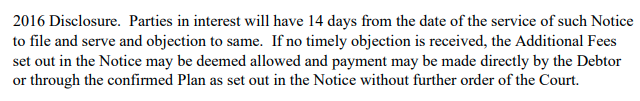 Common Problems
Incorrect amount of prior allowed attorney fees
Failure to designate whether fees are direct or through the Plan
Failure to check the box for the Motion/Objection associated with the fee
How and Where to find the total fees and costs to which the law firm has become entitled to receive
1.   In TNG, go to the Payees tab.  All attorney fees records will be in green.  Start at the bottom of the page in “Attorney    Listing.”  Add the Fee in Plan and Fee Paid Outside fields.
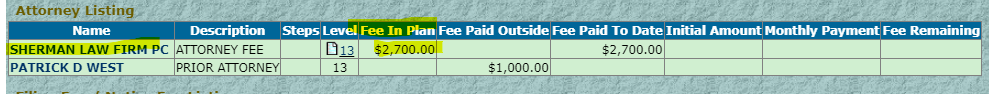 2.  Then scroll up the list of all payees.  Add the claim amounts for all the payee records for your law firm in this section (they might not all be grouped together, so scroll through the entire list.)  
3.  Add this amount to the amount you calculated in step one.  This is the total amount of fees and costs to which you have become entitled.  ($4400.00)
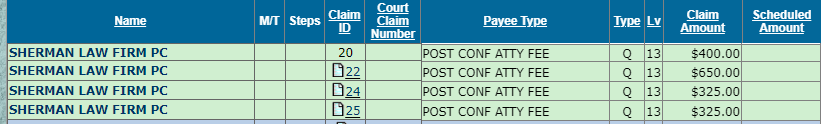 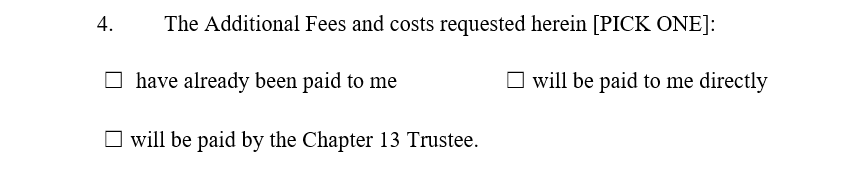 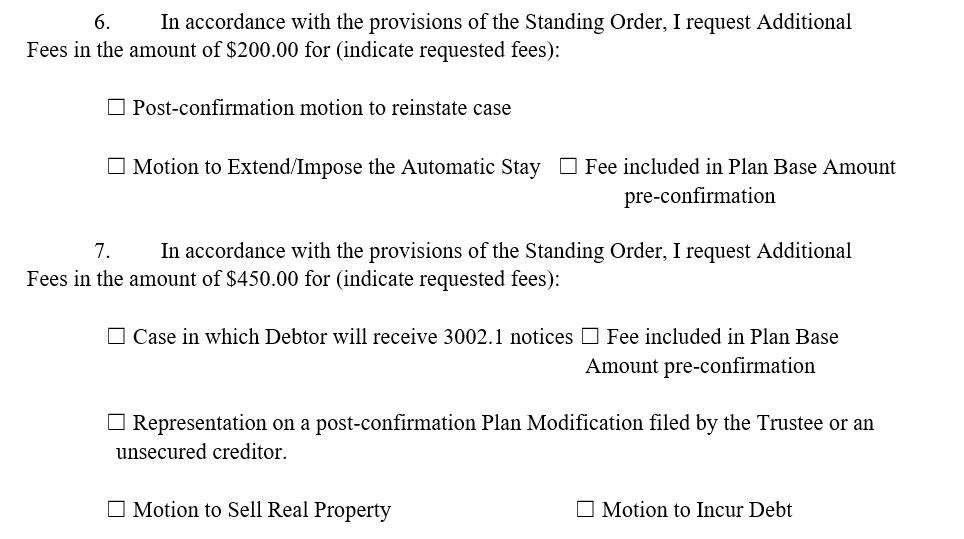 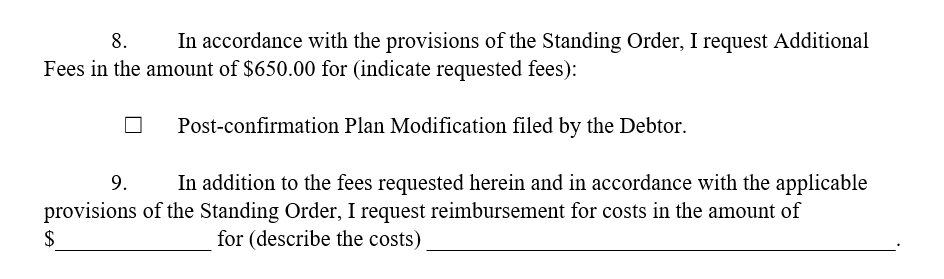 Claim Objections
PROOFS OF CLAIM
 
Fed. R. Bankr. P. 3002(a)
 
A secured creditor, unsecured creditor, or equity security holder must file a proof of claim or interest for the claim or interest to be allowed, except as provided in Rules 1019(3), 3003, 3004, and 3005. A lien that secures a claim against the debtor is not void due only to the failure of any entity to file a proof of claim.
 
Fed. R. Bankr. P. 3001
 
(a) Form and content
 
A proof of claim is a written statement setting forth a creditor's claim. A proof of claim shall conform substantially to the appropriate Official Form.
 
(b) Who may execute
 
A proof of claim shall be executed by the creditor or the creditor's authorized agent except as provided in Rules 3004 and 3005.
SUPPORTING INFORMATION
 
Fed. R. Bankr. P. 3001(c)
 
(1) Claim based on a writing
 
Except for a claim governed by paragraph (3) of this subdivision, when a claim, or an interest in property of the debtor securing the claim, is based on a writing, a copy of the writing shall be filed with the proof of claim. If the writing has been lost or destroyed, a statement of the circumstances of the loss or destruction shall be filed with the claim.
 
(2) Additional requirements in an individual debtor case: sanctions for failure to comply
 
In a case in which the debtor is an individual:
(A) If, in addition to its principal amount, a claim includes interest, fees, expenses, or other charges incurred before the petition was filed, an itemized statement of the interest, fees, expenses, or charges shall be filed with the proof of claim.
(B) If a security interest is claimed in the debtor's property, a statement of the amount necessary to cure any default as of the date of the petition shall be filed with the proof of claim.
(C) If a security interest is claimed in property that is the debtor's principal residence, the attachment prescribed by the appropriate Official Form shall be filed with the proof of claim. If an escrow account has been established in connection with the claim, an escrow account statement prepared as of the date the petition was filed and in a form consistent with applicable nonbankruptcy law shall be filed with the attachment to the proof of claim.
(D) If the holder of a claim fails to provide any information required by this subdivision (c), the court may, after notice and hearing, take either or both of the following actions:
(i) preclude the holder from presenting the omitted information, in any form, as evidence in any contested matter or adversary proceeding in the case, unless the court determines that the failure was substantially justified or is harmless; or
(ii) award other appropriate relief, including reasonable expenses and attorney's fees caused by the failure.
(3) Claim based on an open-end or revolving consumer credit agreement
 
(A) When a claim is based on an open-end or revolving consumer credit agreement--except one for which a security interest is claimed in the debtor's real property--a statement shall be filed with the proof of claim, including all of the following information that applies to the account:
(i) the name of the entity from whom the creditor purchased the account;
(ii) the name of the entity to whom the debt was owed at the time of an account holder's last transaction on the account;
(iii) the date of an account holder's last transaction;
(iv) the date of the last payment on the account; and
(v) the date on which the account was charged to profit and loss.
(B) On written request by a party in interest, the holder of a claim based on an open-end or revolving consumer credit agreement shall, within 30 days after the request is sent, provide the requesting party a copy of the writing specified in paragraph (1) of this subdivision.
 
(d) Evidence of perfection of security interest
 
If a security interest in property of the debtor is claimed, the proof of claim shall be accompanied by evidence that the security interest has been perfected.
 
(f) Evidentiary effect
 
A proof of claim executed and filed in accordance with these rules shall constitute prima facie evidence of the validity and amount of the claim.
CLAIMS BAR DATES
 
Fed. R. Bankr. P. 3002(c) Claims Bar Date
 
In a voluntary chapter 7 case, chapter 12 case, or chapter 13 case, a proof of claim is timely filed if it is filed not later than 70 days after the order for relief under that chapter or the date of the order of conversion to a case under chapter 12 or chapter 13.
 
Fed. R. Bankr. P. 3002(c)(1) Governmental Bar Date
 
A proof of claim filed by a governmental unit, other than for a claim resulting from a tax return filed under § 1308, is timely filed if it is filed not later than 180 days after the date of the order for relief. A proof of claim filed by a governmental unit for a claim resulting from a tax return filed under § 1308 is timely filed if it is filed no later than 180 days after the date of the order for relief or 60 days after the date of the filing of the tax return. The court may, for cause, enlarge the time for a governmental unit to file a proof of claim only upon motion of the governmental unit made before expiration of the period for filing a timely proof of claim.
 
Fed. R. Bankr. P. 3002(c)(7) Principal Residence 
 
(7) A proof of claim filed by the holder of a claim that is secured by a security interest in the debtor's principal residence is timely filed if:
(A) the proof of claim, together with the attachments required by Rule 3001(c)(2)(C), is filed not later than 70 days after the order for relief is entered; and
(B) any attachments required by Rule 3001(c)(1) and (d) are filed as a supplement to the holder's claim not later than 120 days after the order for relief is entered.
INFORMAL PROOF OF CLAIM
 
“The doctrine of informal proof of claim provides that ‘a creditor's filing of a document ... which indicates, at a minimum, the basis for a claim and the creditor's intent to hold the estate liable, may constitute an informal proof of claim capable of being later amended by a formal proof of claim.’ ” In re Dove House, Inc., 233 B.R. 230, 232 (Bankr.D.Conn.1999) (quoting In re Veilleux, 140 B.R. 28, 29 (Bankr.D.Conn.1992)). The doctrine derives from the Second Circuit's holding in In re Lipman, 65 F.2d 366, 368 (2d Cir.1933) “that it is not essential that a document be styled a ‘proof of claim,’ or that it be filed in the form of a claim, if it fulfills the purposes for which the filing of proof is required.”
 
To be an informal proof of claim, a document “must have been 1) timely filed with the bankruptcy court and become part of the judicial record, 2) state the existence and the nature of the debt, 3) state the amount of the claim against the estate, and 4) evidence the creditor's intent to hold the debtor liable with the debt.” In re St. James Mechanical, Inc., 434 B.R. 54, 63 (Bankr.E.D.N.Y.2010) (quoting In re Houbigant, Inc., 190 B.R. 185, 187 (Bankr.S.D.N.Y.1995)). The party seeking to use the informal proof of claim doctrine bears the burden of proof. In re Spresser, 2012 WL 124855, at *3 (D.Kan. Jan. 17, 2012) (citing In re Smith, 100 B.R. 289, 293 (Bankr.D.S.C.1988)).
 
Mere inclusion in the Debtors' schedules does not constitute an informal proof of claim. In re Boudinot, 237 B.R. 413, 418 (Bankr.S.D.Oh.1999) (citing In re Casterline, 51 B.R. 219, 220 (Bankr.D.Colo.1985)). The same is true for the plan. In re Harper, 138 B.R. 229, 248 (Bankr.N.D.Ind.1991) (“[T]he case law is clear that neither the debtor's plan nor his schedules, standing alone, can constitute an informal claim by the creditor....”). This is because the creditor must make a demand, not sit idly by. See Id.
SERVING OBJECTIONS TO CLAIMS
 
Fed. R. Bankr. P. 3007(a)(1) Time of Service
 
An objection to the allowance of a claim and a notice of objection that substantially conforms to the appropriate Official Form shall be filed and served at least 30 days before any scheduled hearing on the objection or any deadline for the claimant to request a hearing.
 
Fed. R. Bankr. P. 3007(a)(2) Manner of Service
 
(A) The objection and notice shall be served on a claimant by first-class mail to the person most recently designated on the claimant's original or amended proof of claim as the person to receive notices, at the address so indicated; and
(i) if the objection is to a claim of the United States, or any of its officers or agencies, in the manner provided for service of a summons and complaint by Rule 7004(b)(4) or (5); or
(ii) if the objection is to a claim of an insured depository institution as defined in section 3 of the Federal Deposit Insurance Act, in the manner provided in Rule 7004(h).
(B) Service of the objection and notice shall also be made by first-class mail or other permitted means on the debtor or debtor in possession, the trustee, and, if applicable, the entity filing the proof of claim under Rule 3005.
Fed. R. Bankr. 7004(b) Service on the United States
 
(4) Upon the United States, by mailing a copy of the summons and complaint addressed to the civil process clerk at the office of the United States attorney for the district in which the action is brought and by mailing a copy of the summons and complaint to the Attorney General of the United States at Washington, District of Columbia, and in any action attacking the validity of an order of an officer or an agency of the United States not made a party, by also mailing a copy of the summons and complaint to that officer or agency. The court shall allow a reasonable time for service pursuant to this subdivision for the purpose of curing the failure to mail a copy of the summons and complaint to multiple officers, agencies, or corporations of the United States if the plaintiff has mailed a copy of the summons and complaint either to the civil process clerk at the office of the United States attorney or to the Attorney General of the United States.
 
(5) Upon any officer or agency of the United States, by mailing a copy of the summons and complaint to the United States as prescribed in paragraph (4) of this subdivision and also to the officer or agency. If the agency is a corporation, the mailing shall be as prescribed in paragraph (3) of this subdivision of this rule. The court shall allow a reasonable time for service pursuant to this subdivision for the purpose of curing the failure to mail a copy of the summons and complaint to multiple officers, agencies, or corporations of the United States if the plaintiff has mailed a copy of the summons and complaint either to the civil process clerk at the office of the United States attorney or to the Attorney General of the United States. If the United States trustee is the trustee in the case and service is made upon the United States trustee solely as trustee, service may be made as prescribed in paragraph (10) of this subdivision of this rule.
 
Fed. R. Bankr. P. 7004(h) Service of Process on an Insured Depository Institution
 
Service on an insured depository institution (as defined in section 3 of the Federal Deposit Insurance Act) in a contested matter or adversary proceeding shall be made by certified mail addressed to an officer of the institution unless--
(1) the institution has appeared by its attorney, in which case the attorney shall be served by first class mail;
(2) the court orders otherwise after service upon the institution by certified mail of notice of an application to permit service on the institution by first class mail sent to an officer of the institution designated by the institution; or
(3) the institution has waived in writing its entitlement to service by certified mail by designating an officer to receive service.
 
https://research.fdic.gov/bankfind/
TRUSTEE’S RECOMMENDATION CONCERNING CLAIMS
 
TRCC - shall mean the Trustee’s Recommendation Concerning Claims, Objection to Claims, and Plan Modification or the Trustee’s Recommendation Concerning Claims and Plan Modification. The application of the TRCC is addressed in Section 16 herein. General Order 2023-04 p. 5. 
 
(a) As soon as practicable after the governmental Claims Bar Date, the Trustee may prepare and serve on Debtor, Debtor’s Counsel, all creditors who were scheduled, all creditors who filed claims, and any party that has filed a Notice of Appearance, a TRCC, and a Notice of Hearing thereon. The TRCC may include notice of a pre-hearing conference if one is scheduled by the Trustee. The TRCC may be deemed in part to be an objection to claims pursuant to Bankruptcy Rule 3007(d) and (e). Service of the TRCC on any agency or office of the United States of America will comply with the provisions of Rule 7004 of the Bankruptcy Rules of Procedure.
 
(b) The TRCC may list and propose disallowance of any claims scheduled but not filed.
 
(c) Objections to the TRCC shall be filed within 30 days from the date of Service of the TRCC.
 
(d) The TRCC may contain a proposed Plan Modification.
 
(e) Unless an objection is timely filed as to the amount or classification of any claim or to any Plan Modification, the claim or Plan Modification will be allowed or approved as described in the TRCC, and such amount and classification will be final and binding on all parties without further order of the Court.
 
(f) The TRCC shall include a notice of the time, date, and location of the court hearing on any objection, as well as the time, date, and location of the Trustee’s prehearing conference, if any. If no objection is timely filed, no Trustee’s pre-hearing conference or Court hearing will be held. Matters resolved at or before the pre-hearing conference or prior to the setting on the Court’s docket may be presented to the Court by the Trustee in the form of an Agreed Order prior to, at, or after the scheduled court hearing.
 
(g) All unresolved objections to the TRCC shall be deemed waived if —
(1) not timely filed and served as provided above; or
(2) the Trustee sets a pre-hearing conference, and the proponent of any such objection fails to attend the Trustee’s pre-hearing conference or give the Trustee prior written notice that a hearing is necessary.
 
(h) The TRCC will not affect value of Collateral, treatment under the Plan unless modified, or interest rate determined at confirmation, but may show these for information only.
 
(i) To the extent secured and/or priority claims being paid through the Plan by the Trustee are allowed in amounts in excess of the amounts provided for in the Plan, the Plan will be promptly modified to provide for full payment of the allowed amount except as otherwise provided in this General Order or by order of the court.
 
(j) After the order approving the TRCC becomes final, if the Plan becomes infeasible and/or insufficient, it shall constitute cause to dismiss the Case.
FILING OF CLAIMS BY DEBTORS
 
Fed. R. Bankr. P. 3004 
 
If a creditor does not timely file a proof of claim under Rule 3002(c) or 3003(c), the debtor or trustee may file a proof of the claim within 30 days after the expiration of the time for filing claims prescribed by Rule 3002(c) or 3003(c), whichever is applicable. The clerk shall forthwith give notice of the filing to the creditor, the debtor and the trustee.
 
Debtors should review claims after claims bar dates and not wait for TRCC to review claims.
MOTIONS TO ALLOW CLAIMS
 
Federal Rule of Bankruptcy Procedure 9006(b)(1) empowers a bankruptcy court to permit the late filing of a proof of claim if the movant's failure to comply with the bar date "was the result of excusable neglect." The question of what constitutes "excusable neglect" has frequently been before the courts. 
 
The Court has no discretion to enlarge the time under Rule 3002(c) for a creditor’s filing a proof of claim other than in the case of a claim by a governmental unit, an infant, or incompetent person. But Debtor or Trustee may file a proof of claim after the bar date on a creditor’s behalf after showing excusable neglect. In re Hogan, 346 B.R. 715, 721 (Bankr. N.D.Tex. 2006).
 
In Pioneer Investment Services Co. the U.S. Supreme Court held that to determine whether neglect is excusable, courts should apply a four-factor test on a case by case basis: (1) if the debtor would be prejudiced by the late filing claim, (2) the length of delay and potential impact on judicial proceedings, (3) the reason for the delay and whether it was within the reasonable control of the movant, and (4) whether the movant acted in good faith. Pioneer Investment Services Co. v. Brunswick Associates Limited Partnership, 507 U.S. 380, 389 (1993).
 
For example, the court in In re American Classic Voyages Co., 405 F.3d 127, 44 Bankr. Ct. Dec. (CRR) 177, 53 Collier Bankr. Cas. 2d (MB) 1893, Bankr. L. Rep. (CCH) ¶ 80283, 43 A.L.R. Fed. 2d 759 (3d Cir. 2005), held that a seaman who was allegedly injured aboard one of the vessels owned and operated by a corporate Chapter 11 debtor was not entitled to file a late claim as his delay in filing the claim did not result from excusable neglect where the court concluded that the delay was the direct result of the negligence of the seaman's counsel in failing to review a notice sent to him by the claims agent appointed by the bankruptcy court. This annotation collects and analyzes bankruptcy cases that have considered whether a party could file a late proof of claim on the grounds of "excusable neglect" under Fed. R. Bankr. P. 9006(b)(1).
 
Pursuant to the Pioneer test for determining "excusable neglect" under the bankruptcy rule governing enlargement of time, movant first must show that its actions constituted "neglect," either by establishing either (1) circumstances beyond movant's control or (2) movant's inadvertence, mistake, or carelessness, and, if neglect is shown, then movant must prove that the neglect was "excusable," which entails a balancing test which includes review of (1) danger of prejudice to debtor, (2) length of the delay and its potential impact on judicial proceedings, (3) reason for the delay, including whether it was within movant's reasonable control, and (4) whether movant acted in good faith; these factors are nonexclusive, and the test requires an equitable determination taking account of all relevant circumstances. Fed. R. Bankr. P. 9006(b)(1). In re TEMSCO NC Inc., 537 B.R. 108 (Bankr. D. P.R. 2015).
Court of Appeals takes a hard line in applying the Pioneer test for excusable neglect, focusing on the third factor, that is, the reason for the delay, including whether it was within the reasonable control of the movant. Fed. R. Bankr. P. Rule  9006(b)(1), 11 U.S.C.A. CVI GVF (Lux) Master S.a.r.l. v. Lehman Bros. Holdings Inc., 445 B.R. 137 (S.D. N.Y. 2011).
 
To determine the existence of excusable neglect, as required to enlarge the time to file a proof of claim, bankruptcy courts apply a two-part test: first, the court must determine whether failure to file a claim was due to neglect, not a conscious or deliberate decision, and second, if the failure to file is a result of neglect, the court asks whether the neglect was excusable. Fed. R. Bankr. P. 9006(b)(1). In re Global Aviation Holdings Inc., 495 B.R. 60 (Bankr. E.D. N.Y. 2013).
 
Excuse given for the late filing of proof of claim is given more weight than other Pioneer factors, in deciding whether to permit late claim on "excusable neglect" theory; indeed, other factors are relevant only in close cases. Fed. R. Bankr. P. Rule 9006(b)(1), 11 U.S.C.A. In re Victory Memorial Hosp., 435 B.R. 1 (Bankr. E.D. N.Y. 2010).
 
Four factors relevant to whether late-filed proof of claim may be allowed on "excusable neglect" theory are as follows: (1) danger of prejudice to debtor; (2) length of creditor's delay and its potential impact upon judicial proceedings; (3) reason for delay, including whether it was within the reasonable control of creditor; and (4) whether creditor acted in good faith. Fed. R. Bankr. P. Rule 9006(b), 11 U.S.C.A. In re Xechem Intern., Inc., 424 B.R. 836 (Bankr. N.D. Ill. 2010).
In re Hogan  346 B.R. 715 (Bankr. N.D. TX 2006).
 
Judge Jernigan sometimes mentions this case in holding that a secured creditor must file a timely claim in order to get paid. In other words, a late filed claim filed by creditor is disallowed in its entirety.  A late filed claim gets paid only after a debtor attorney files it followed by a Motion to Allow Late filed claim alleging all the factors of excusable neglect.